Revision of 1st and 2nd declension
Translate and form reqired cases
Adjectives ending in –oideus, a, um
Derived from Greek τὸ εἶδος „shape, picture“
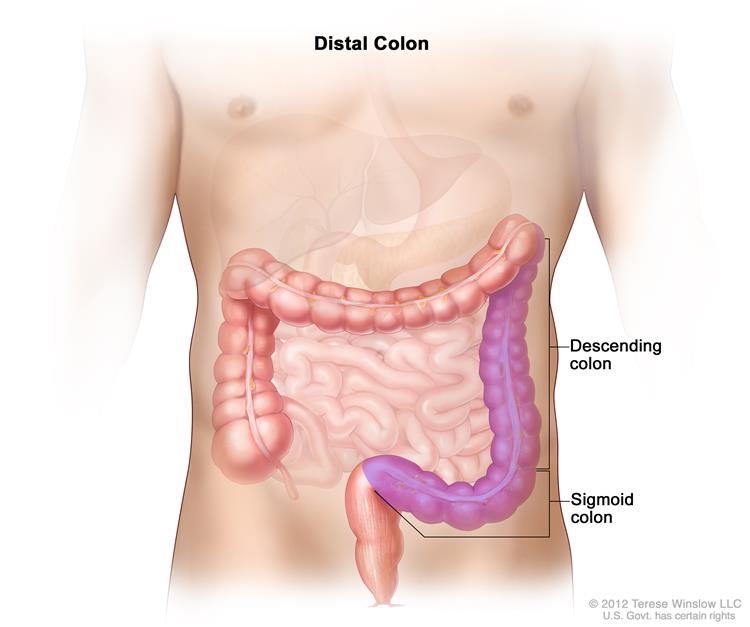 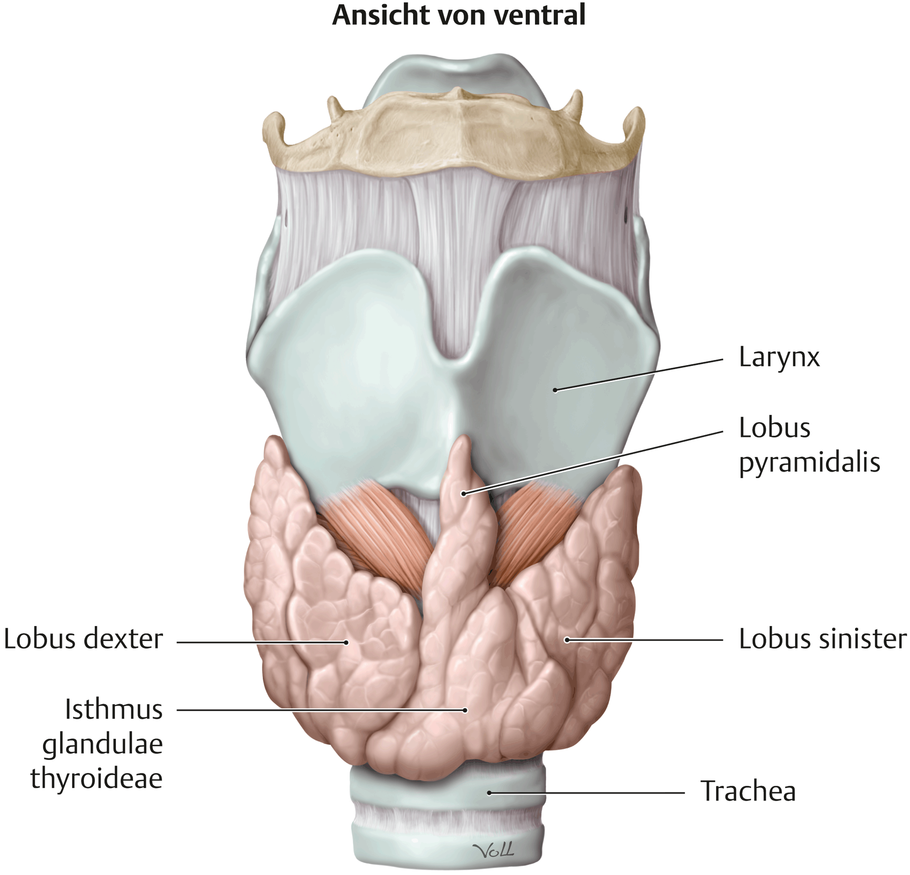 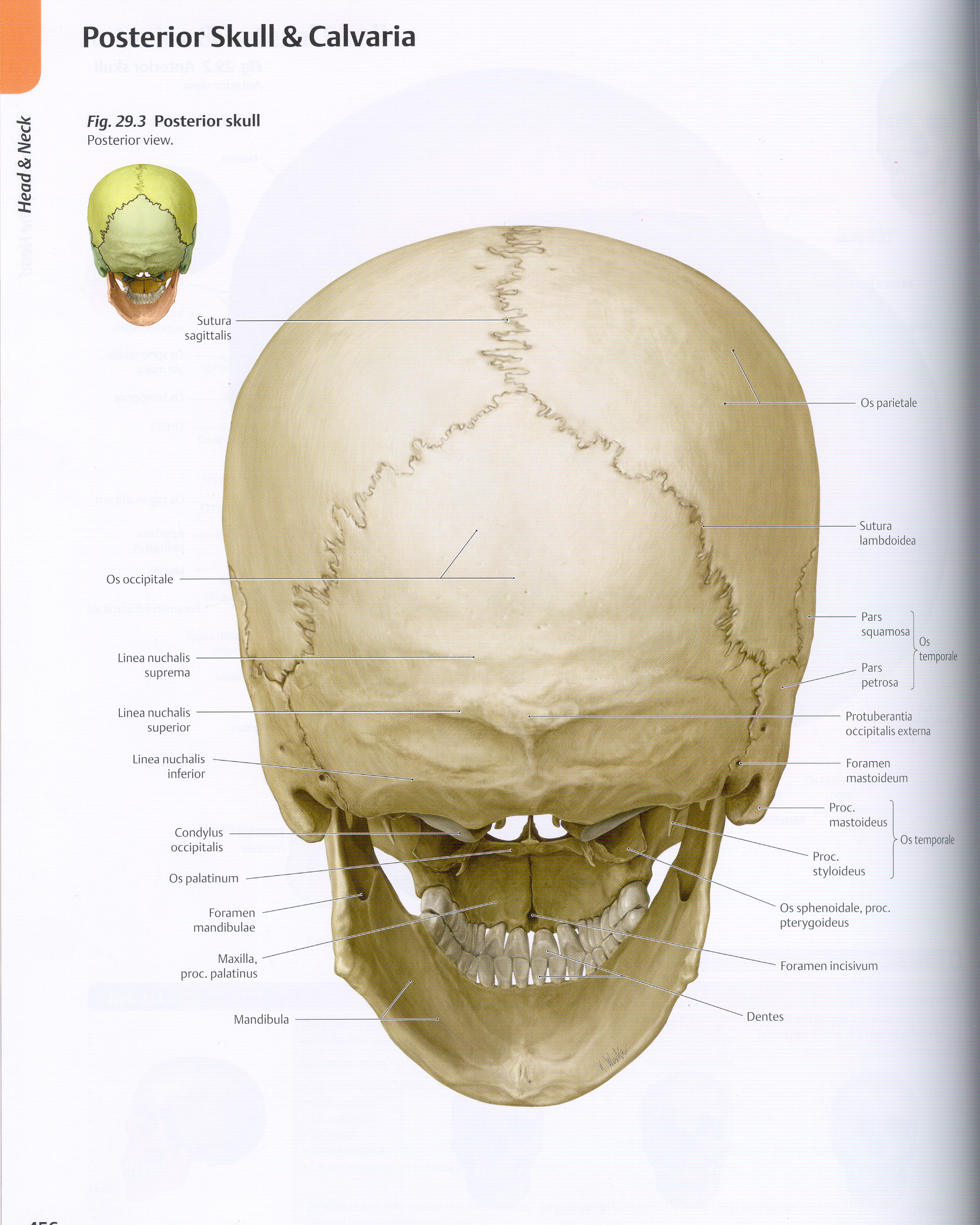 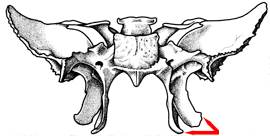 processus pterygoideus
glandula thyroidea
colon sigmoideum
sutura lambdoidea
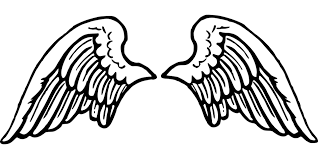 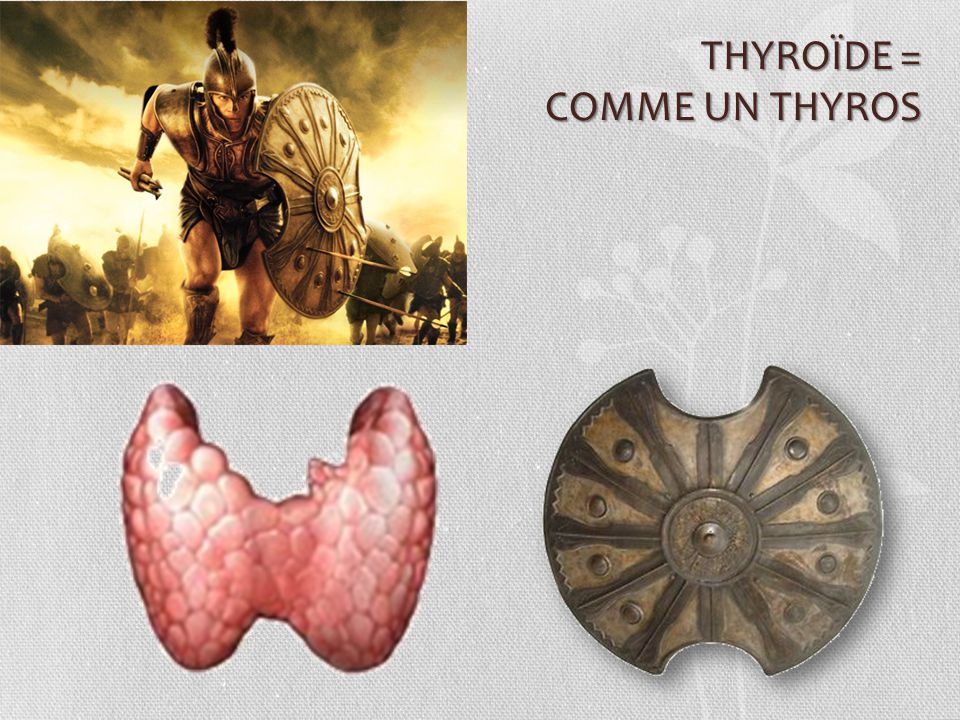 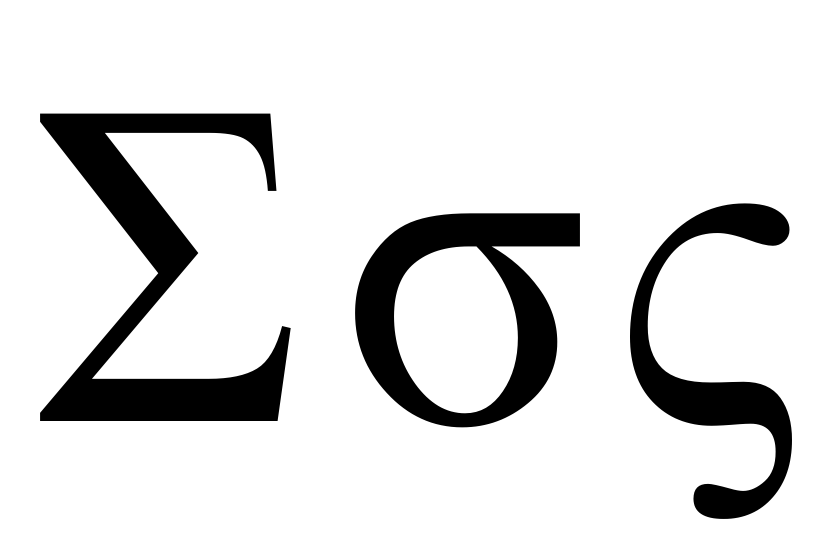 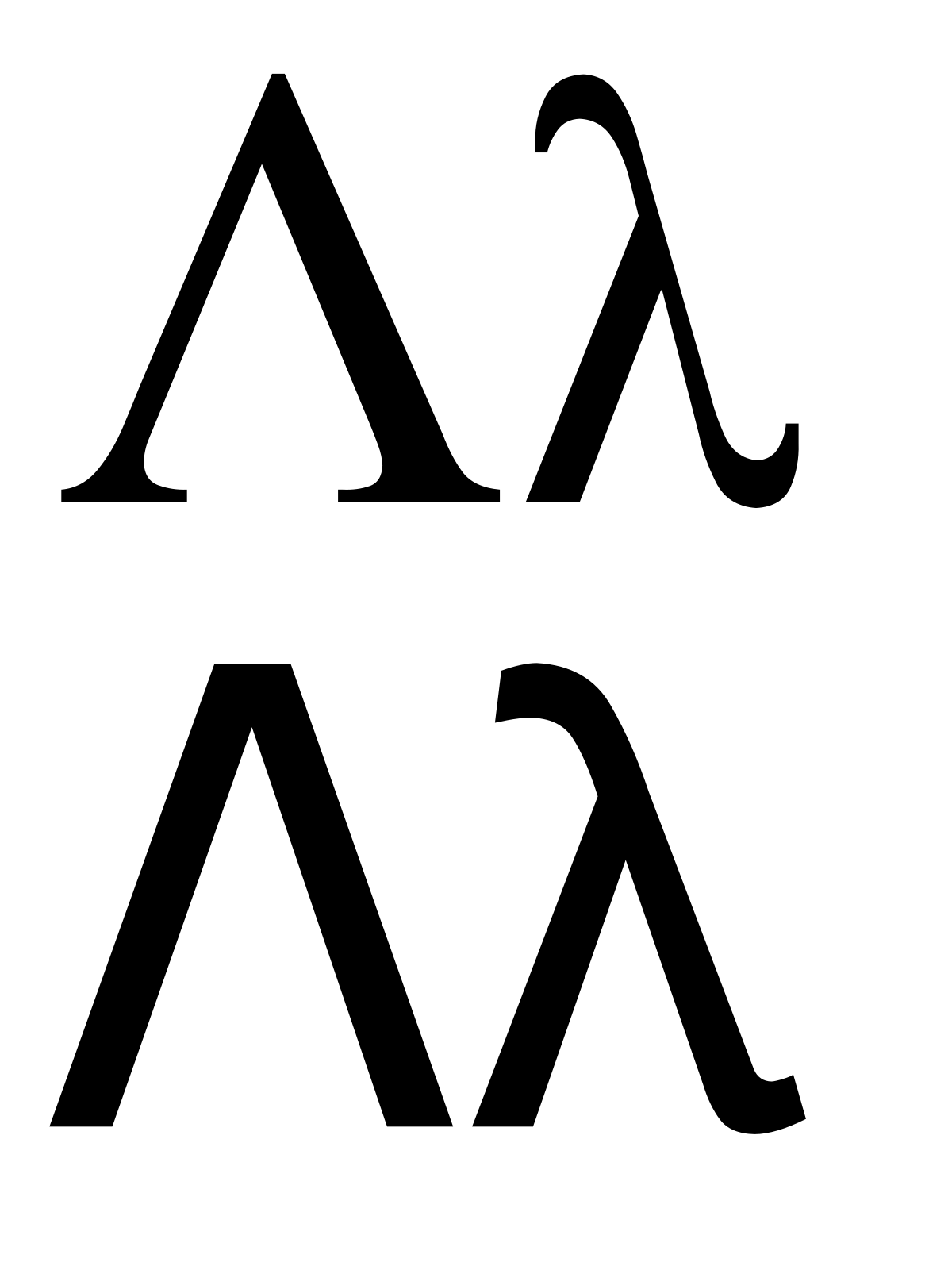 θυρεός = shield
πτέρυξ = bird wing
Translate
rupture of pterygoid muscle
ruptura musculi pterygoidei
rupture of pterygoid muscles
ruptura musculorum pterygoideorum
cancer of sigmoid colon
cancer / carcinoma coli sigmoidei
lobes of thyroid gland
Lobi glandulae thyroideae
anomaly of lambdoid suture
anomalia suturae lambdoideae
Correct the mistakes
massa pro suppositoria
in periodo longo
in hilo ovario
tuberculi costarum
mixtura cum ricini olei
post fracturam coste
nuclei ruberi
in ostio venae cavo
suppositoriis
longa
ovarii
tubercula
oleo
costae
rubri
cavae
3rd declension
3rd declension: characteristic features
Nouns of all three genders
abductor, ōris, m. 
pelvis, is, f. 
forāmen, inis, n. 

Nom. sg. – various endings		
	Gen. sg. – always –is

The base for forming all other cases is genitive stem
we gain genitive stem when we remove ending -is from gen. sg. 
abductor, abductōris -> abductōr-
pelvis, pelvis -> pelv-
forāmen, forāminis -> forāmin-
What is the genitive stem of following nouns
corpus, oris, n.
cutis, is, f.	
caput, itis, n.	
os, oris, n.
pollex, icis, m.
femur, oris, n.	
frons, frontis, f.	
auris, is, f.
corpor-
cut-
capit-
or-
pollic-
femor-
front-
aur-
cervix, icis, f.
pectus, oris, n. abdomen, inis, n.
crus, cruris, n.
pes, pedis, m.
hallux, ucis, m.
cervic-
pector- 
abdomin-
crur-
ped-
halluc-
2 types of stems
Nouns of 3rd declension are divided into two types:
a) i-stems 
masculines a feminines:
Having the same number of syllables in nominative and genitive singular:
a-xis, a-xis, m. 
pub-ēs, pub-is, f. 
Having 2 consonants preceeding the ending –is in the genitive singular: 
dens, dentis, m. 
pars, partis, f. 
Neutrals:
nom. sg. ending in  -e, -al or -ar (help: areal), there are only 4 of them:
rēte, rētis, n.;	animal, ālis, n.;	calcar, calcāris, n.;     cochlear, aris, n.
b) consonant stems (all the rest) 
pulmō, pulmōnis, m. ; cervīx, cervīcis, f.; abdōmen, abdōminis, n.
Maskulines and feminines
i-stem: pelvis, is f.
		





Consonant stem:	dolor, oris, m. 
the only difference between these two paradigms is genitive plural: 	
					pelvium X dolorum
Maskulines and feminines
Neutrals
abl. sg. 	(rētī 		X 	corpore), 
nom.+acc. pl. 	(rētia	 	X	corpora) 
gen. pl.	(rētium 	X 	corporum)
Exceptions: 	
os, ossis n. (bone): gen. pl.: ossium
vās, vāsis n. (vesel): is in plural declined like septum: vāsa, vāsōrum...
Neutrals
Neutrals
What is the paradigm for following nouns?
cutis, is, f.	
caput, itis, n.	
os, oris, n.
pollex, icis, m.
femur, oris, n.	
frons, frontis, f.
cut-
capit-
or-
pollic-
femor-
front-
auris, is, f.
cervix, icis, f.
pectus, oris, n. abdomen, inis, n.
crus, cruris, n.
pes, pedis, m.
hallux, ucis, m.
aur-
cervic-
pector- 
abdomin-
crur-
ped-
halluc-
Example of declining noun from3rd declension with  1st and 2nd declension adjective
Decline:
os longum
cavitas magna
rete venosum
canalis palatinus